专题1  有进化学的发展及研究
思路
专题总结探究课
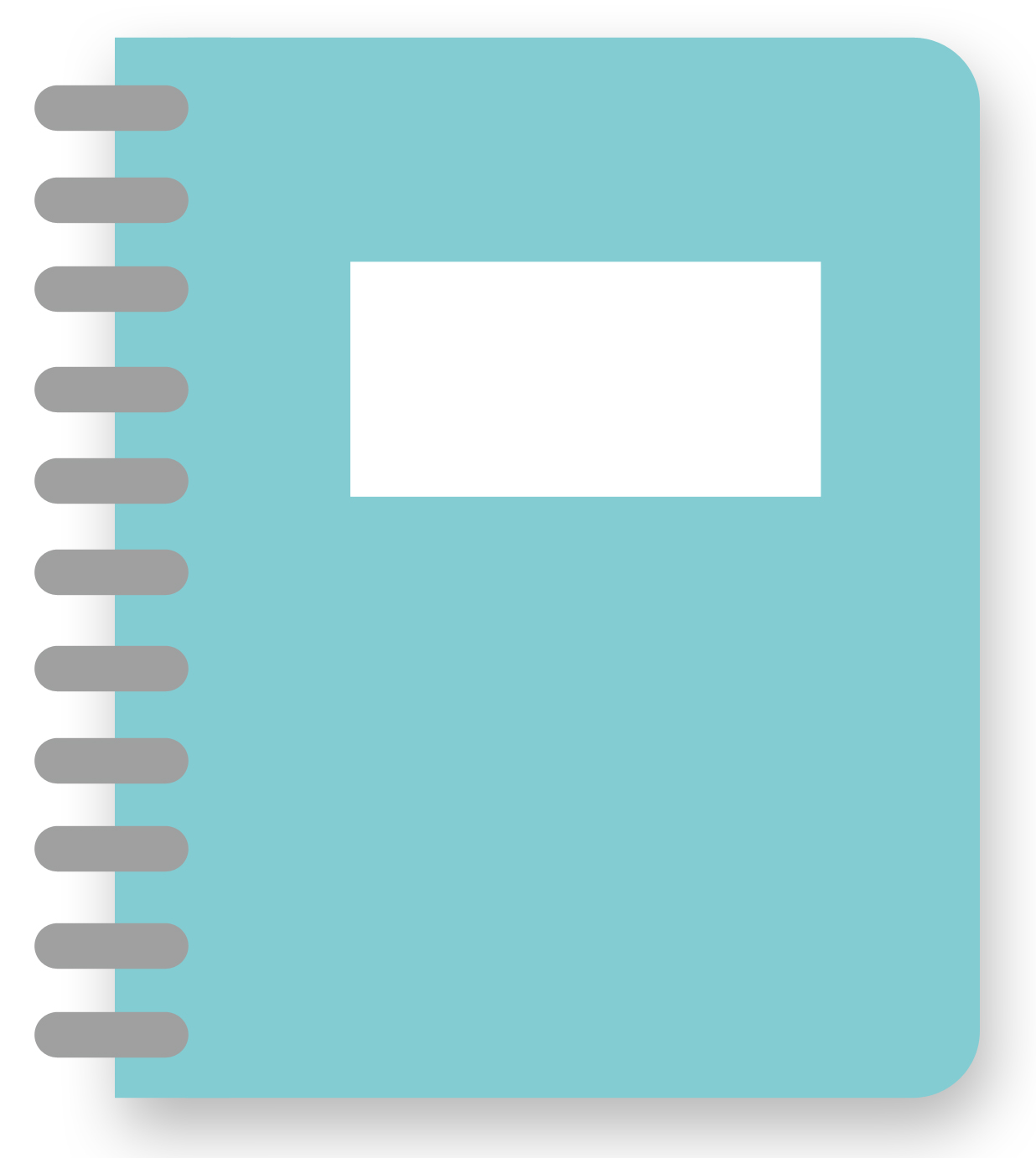 知识体系·师生共同构建
NO.1
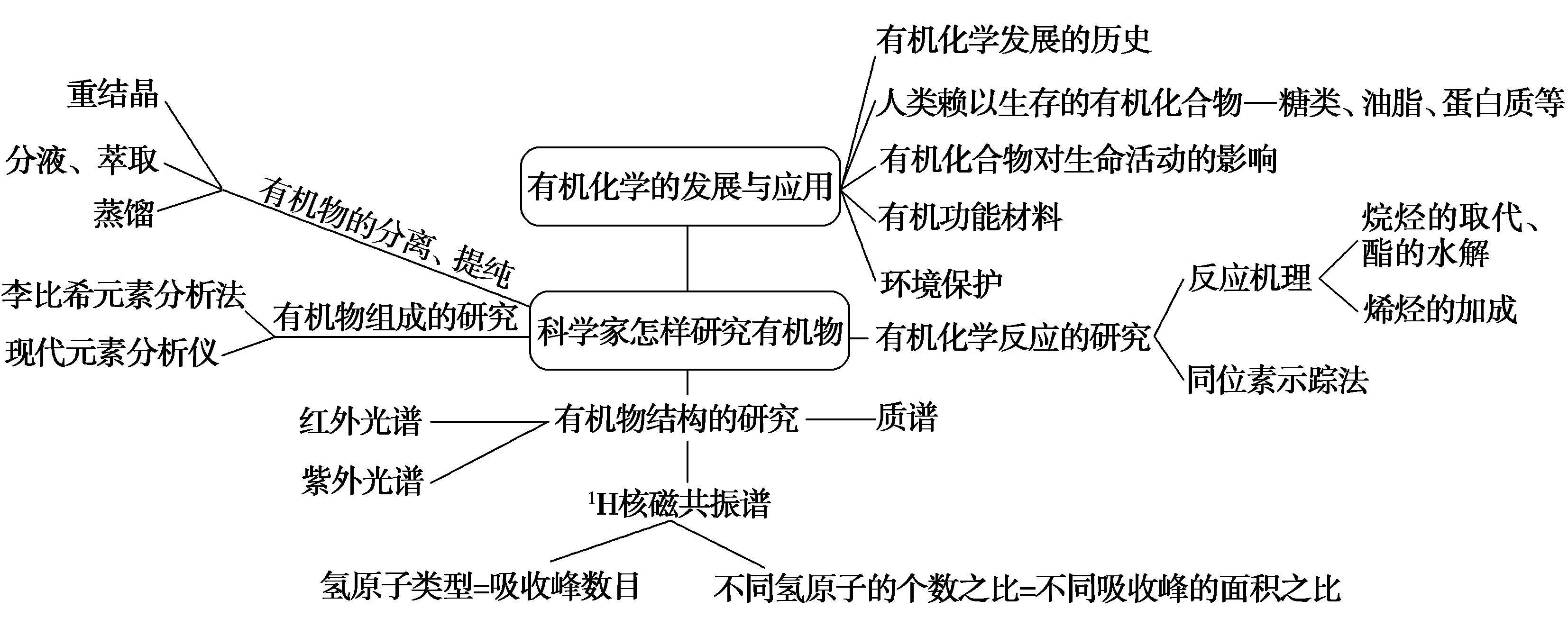 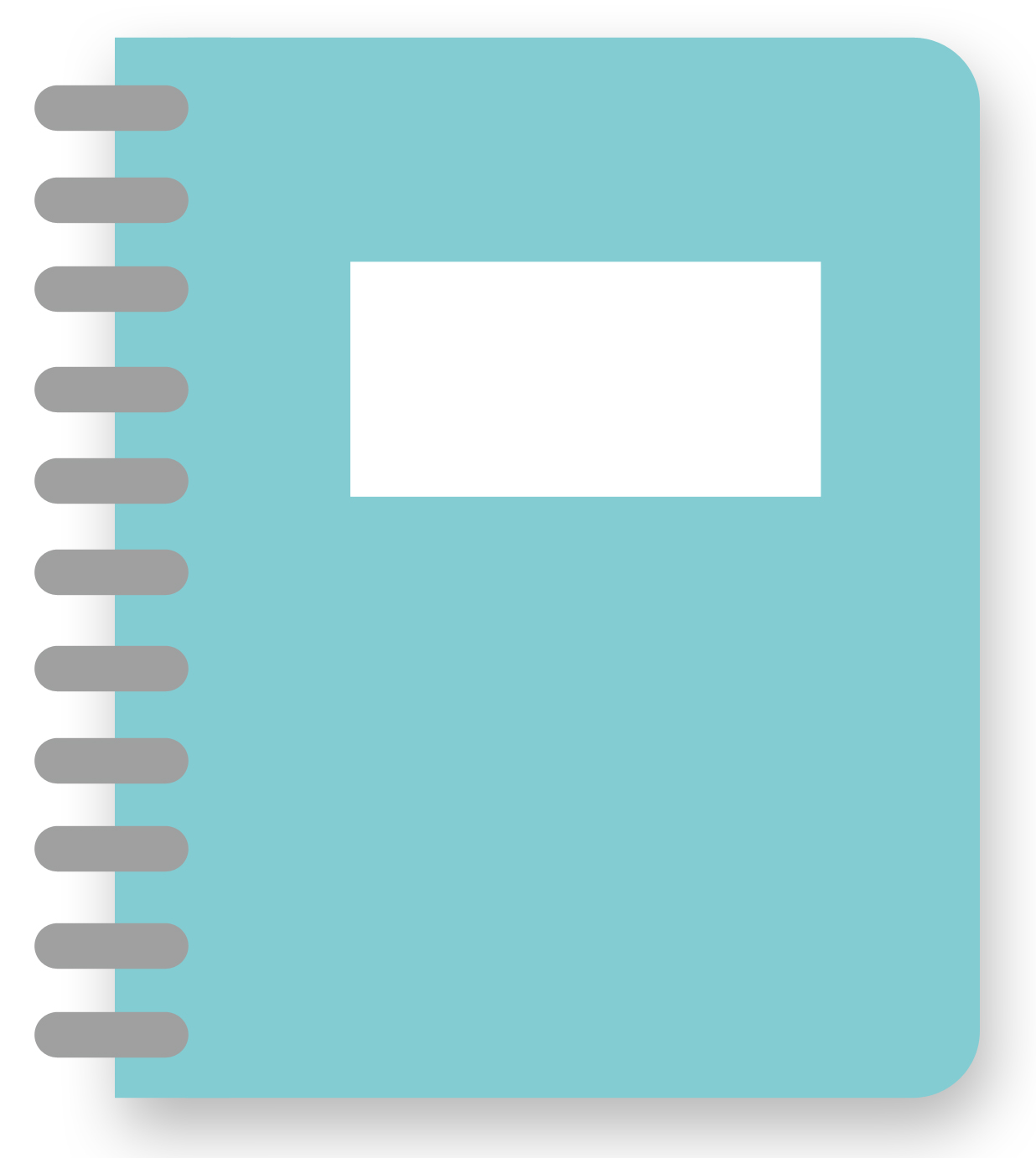 项目探究·对接素养研讨
NO.2
谢谢观看 THANK YOU!
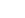